Miejski Ośrodek Pomocy Społecznej w PrzasnyszuXV – LECIE  WOLONTARIATU  W PRZASNYSZU WOLONTARIUSZ ROKU 2016
„Właściwa relacja z ludźmi, 
polega na uznaniu z wdzięcznością ich wartości.”
Papież Franciszek 


Przasnysz, 6 kwietnia 2017r.
Julia Grabowska Mały Wolontariusz Roku 2016 Szkoły Podstawowej nr 1 z Oddziałami Integracyjnymi im. Kawalerów Orderu Uśmiechu w Przasnyszu
Natalia Żołnowska i Daria UrbanWolontariusz Pracujący  w Publicznym Gimnazjum  z Oddziałami Integracyjnymi im. Noblistów Polskich w Przasnyszu
Marlena Goździewska Wolontariusz Pracujący w Szkole Podstawowej nr 2  im. H.Sienkiewicza w Przasnyszu
Justyna JeżowskaWolontariusz pracujący w Zespole Szkół Ponadgimnazjalnych im. mjra H.Sucharskiego w Przasnyszu
Wojciech Ostrowski Wolontariusz Pracujący w Miejskiej Bibliotece Publicznej im. Zofii Nałkowskiej w Przasnyszu
Maria BrzostekWolontariusz Pracujący w Świetlicy „Promyk Jutrzenki” Zgromadzenia Sióstr Miłosierdzia Św. Wincentego a` Paulo w Przasnyszu
Ewelina DrabińskaWolontariusz Pracujący w Szkole Podstawowej nr 1 z Oddziałami Integracyjnymi im. Kawalerów Orderu Uśmiechu w Przasnyszu
Urszula Hanna BojarskaWolontariusz Pracujący w Szkole Podstawowej nr 2im. H.Sienkiewicza w Przasnyszu
Milena KurzyńskaWolontariusz Pracujący w Domu Pomocy Społecznej Zgromadzenia Sióstr Miłosierdzia Św. Wincentego a` Paulo w Przasnyszu
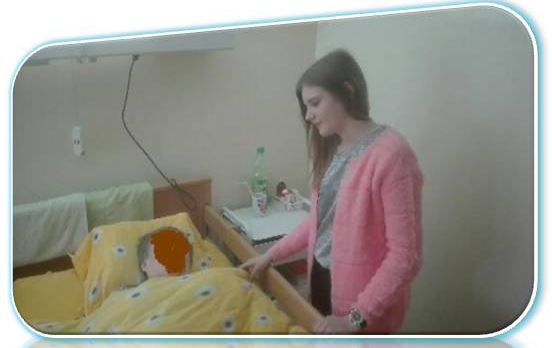 Alicja Adamczyk, Patrycja Bączek, Ewa LeleniewskaWolontariusz  Pracujący w Zespole Szkolno – Rewalidacyjno – Wychowawczym „JESTEM” w Przasnyszu
Klaudia ZawadzkaWolontariusz Pracujący w Miejskim Przedszkolu nr 2 z Oddziałami Integracyjnymi w Przasnyszu
Szymon ŁazarzWolontariusz Pracujący w Parafialno – Uczniowskim Klubie Sportowym „Emmanuel”
Katarzyna Wendt Wolontariusz Pracujący Podczas Festiwalu Fabryka Światła
Miejski Ośrodek Pomocy Społecznej w PrzasnyszuXV – LECIE  WOLONTARIATU  W PRZASNYSZU WOLONTARIUSZ ROKU 2016
„Właściwa relacja z ludźmi, 
polega na uznaniu z wdzięcznością ich wartości.”
Papież Franciszek 


Przasnysz, 6 kwietnia 2017r.
Laureatów typowały instytucje, w których wolontariusze pracowali
Statuetki wręczali: Waldemar Trochimiuk Burmistrz Przasnysza - Patron Konkursu oraz Joanna Cieślik Dyrektor MOPS w Przasnyszu
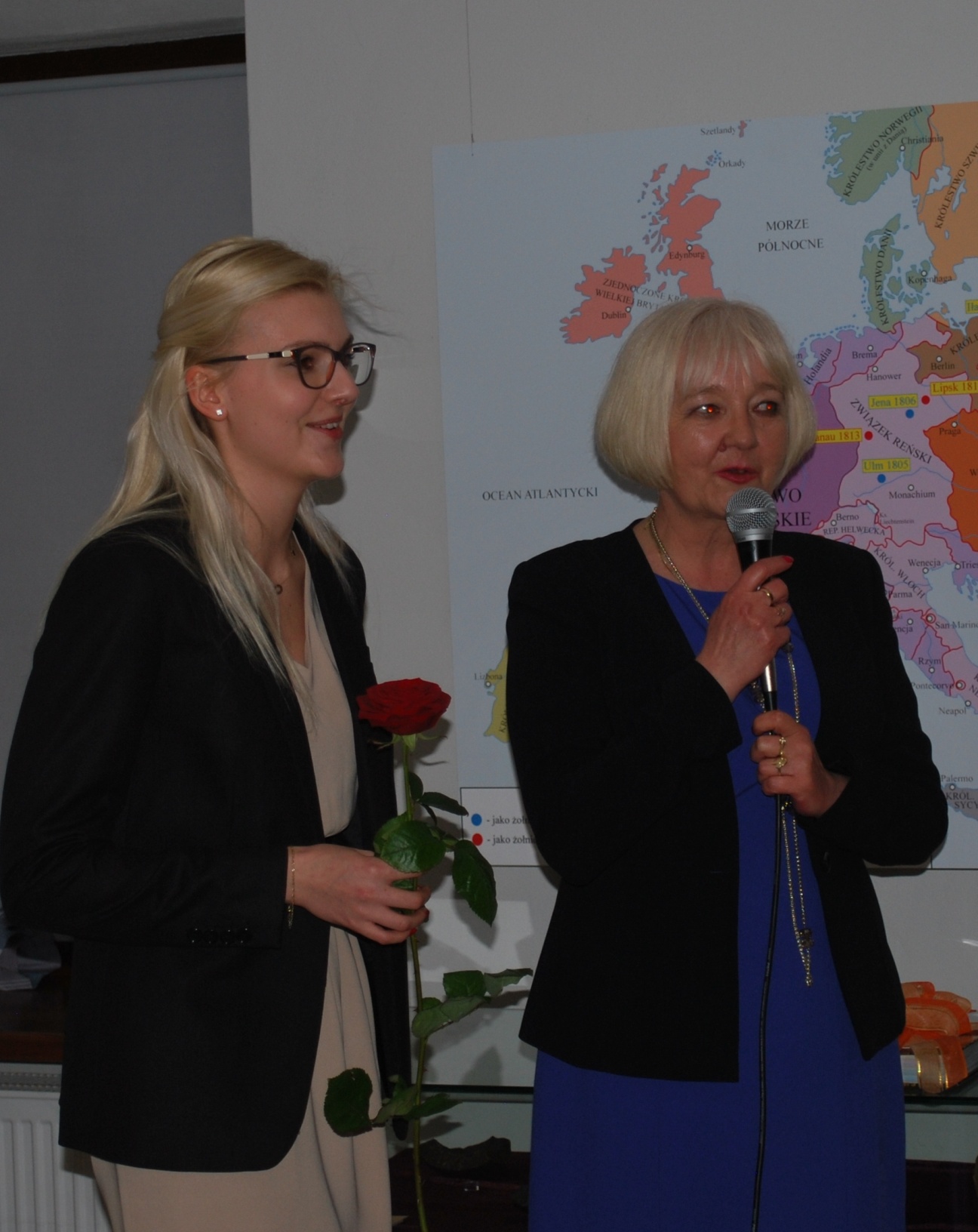 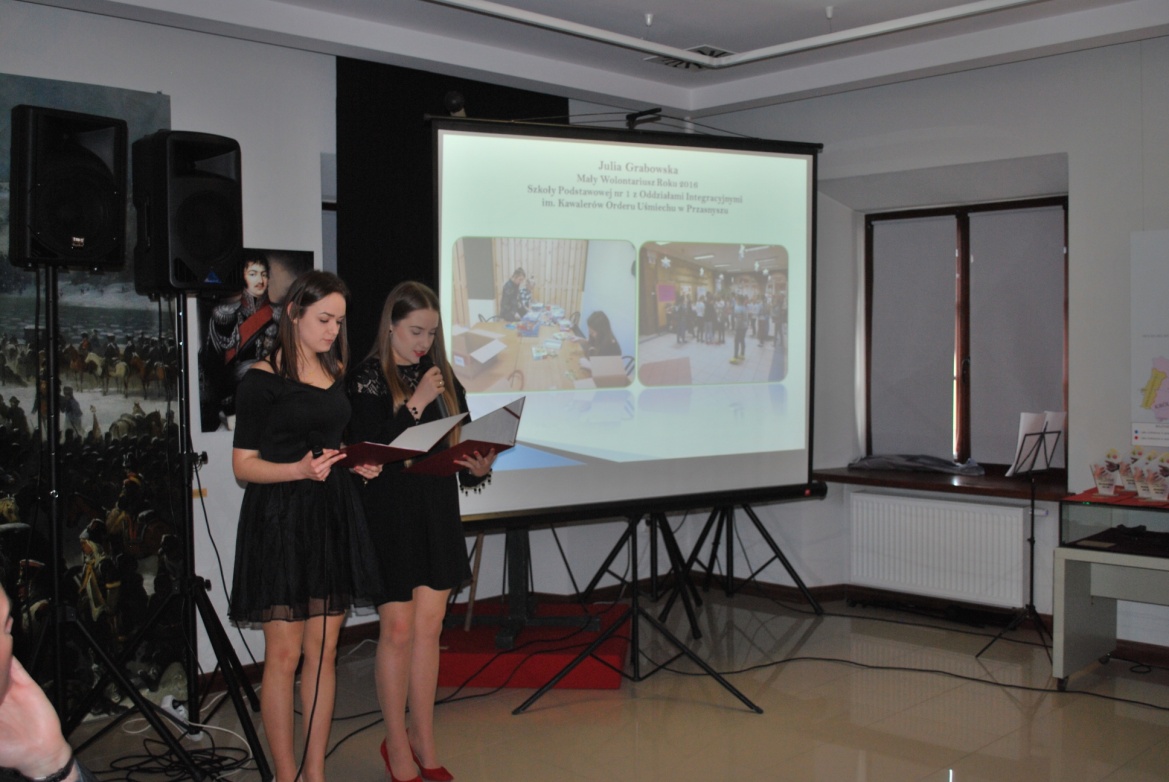 Opis działalności Laureatów czytały wolontariuszki: Izabela Mażewska oraz Izabela Malińska
Uroczystość uatrakcyjniała swoim śpiewem Małgorzata Krośnicka
Laureatka Julia Grabowska oraz Arkadiusz Siejka, Dyrektor Szkoły Podstawowej nr 1 z Oddziałami Integracyjnymi im. Kawalerów Orderu Uśmiechu w Przasnyszu  i koordynator wolontariatu Barbara Bieńkowska
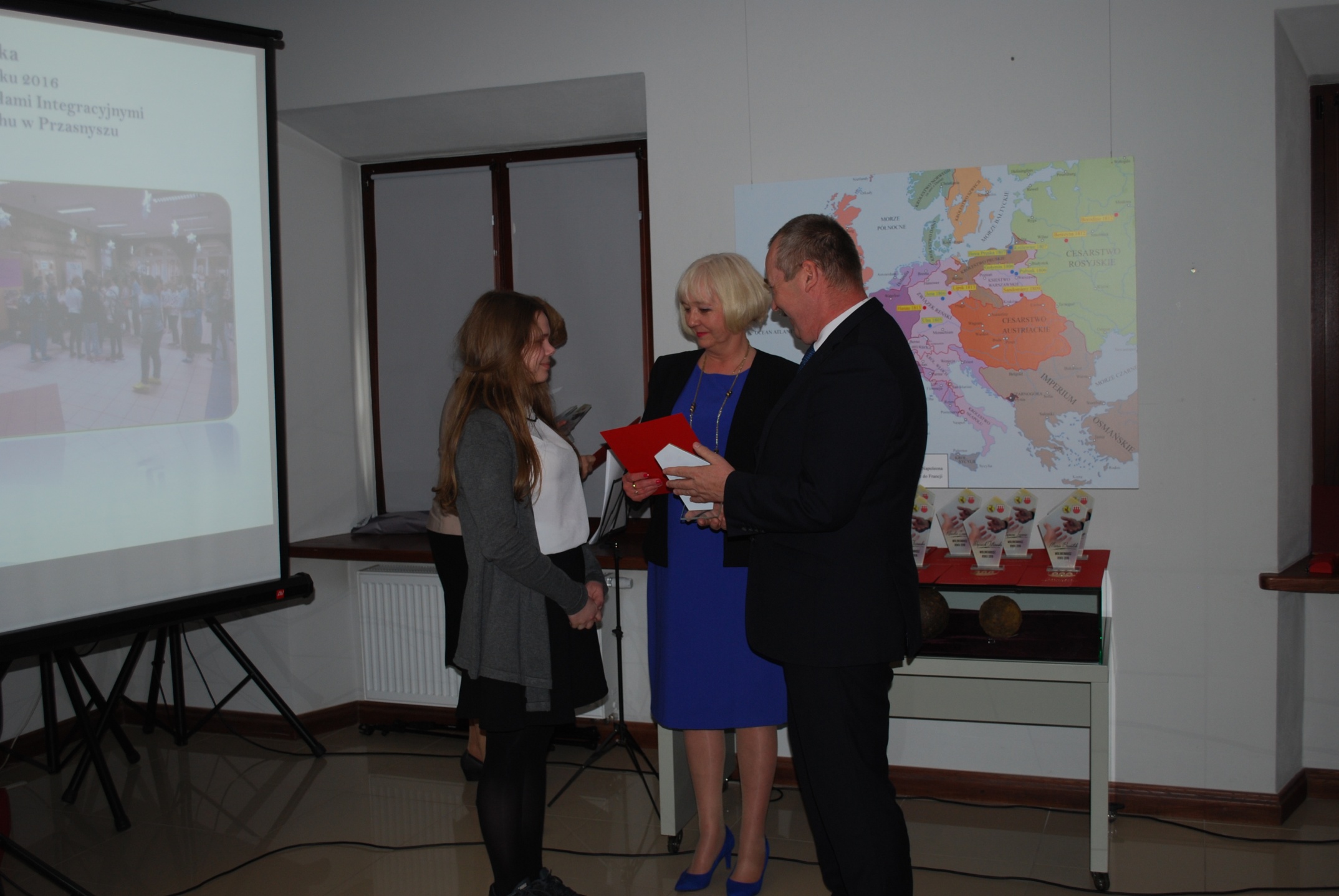 Laureatka Daria Urban  oraz Grzegorz Grabowski, Dyrektor Publicznego Gimnazjum z Oddziałami Integracyjnymi im. Noblistów Polskich w Przasnyszu i koordynator wolontariatu Lidia Żbikowska – Jeronim
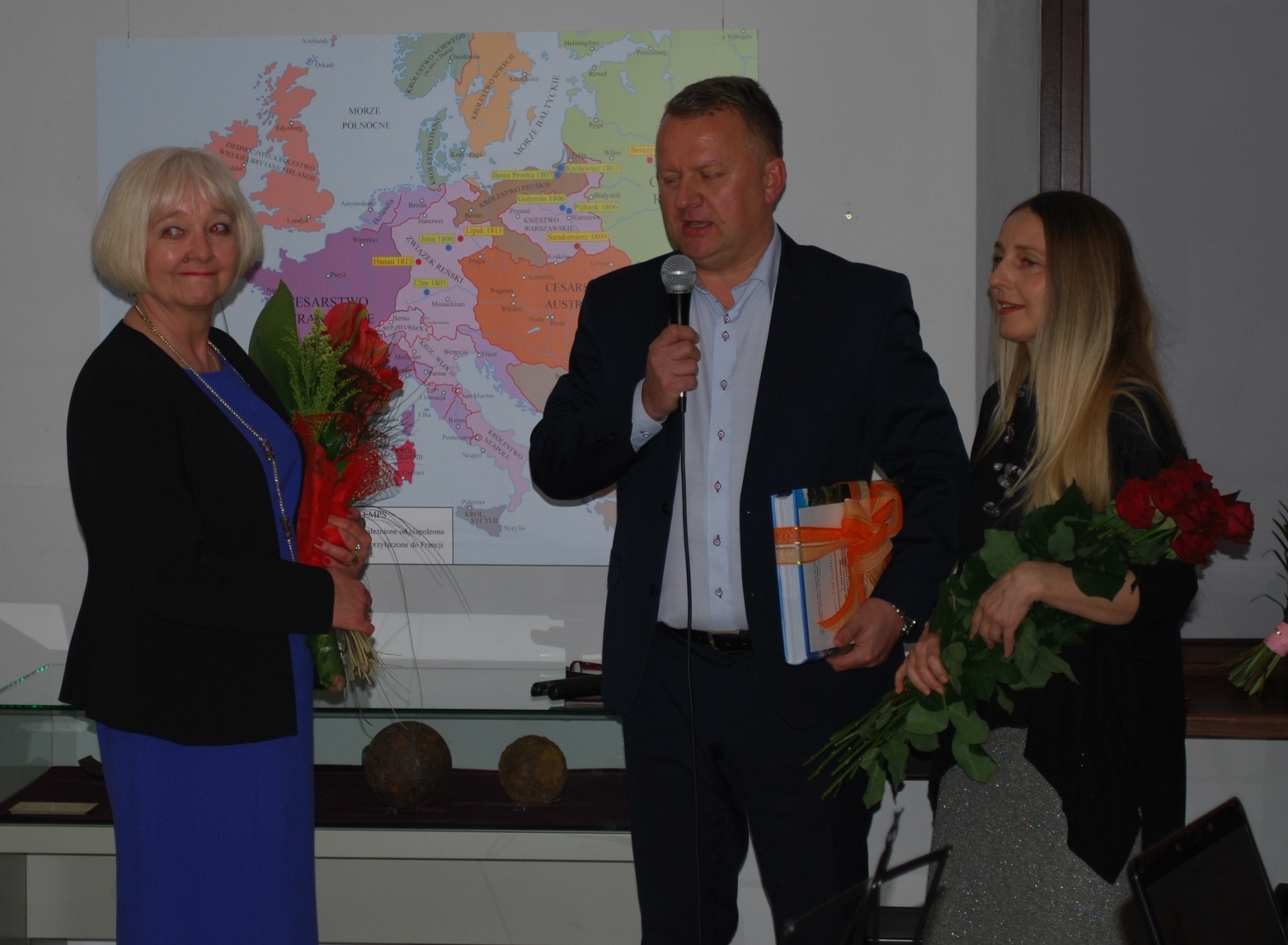 Laureatka Marlena Goździewska oraz Hanna Tomaszewska Dyrektor Szkoły Podstawowej nr 2 im. Henryka Sienkiewicza w Przasnyszu i koordynator wolontariatu Joanna Czaplicka – Żywiec
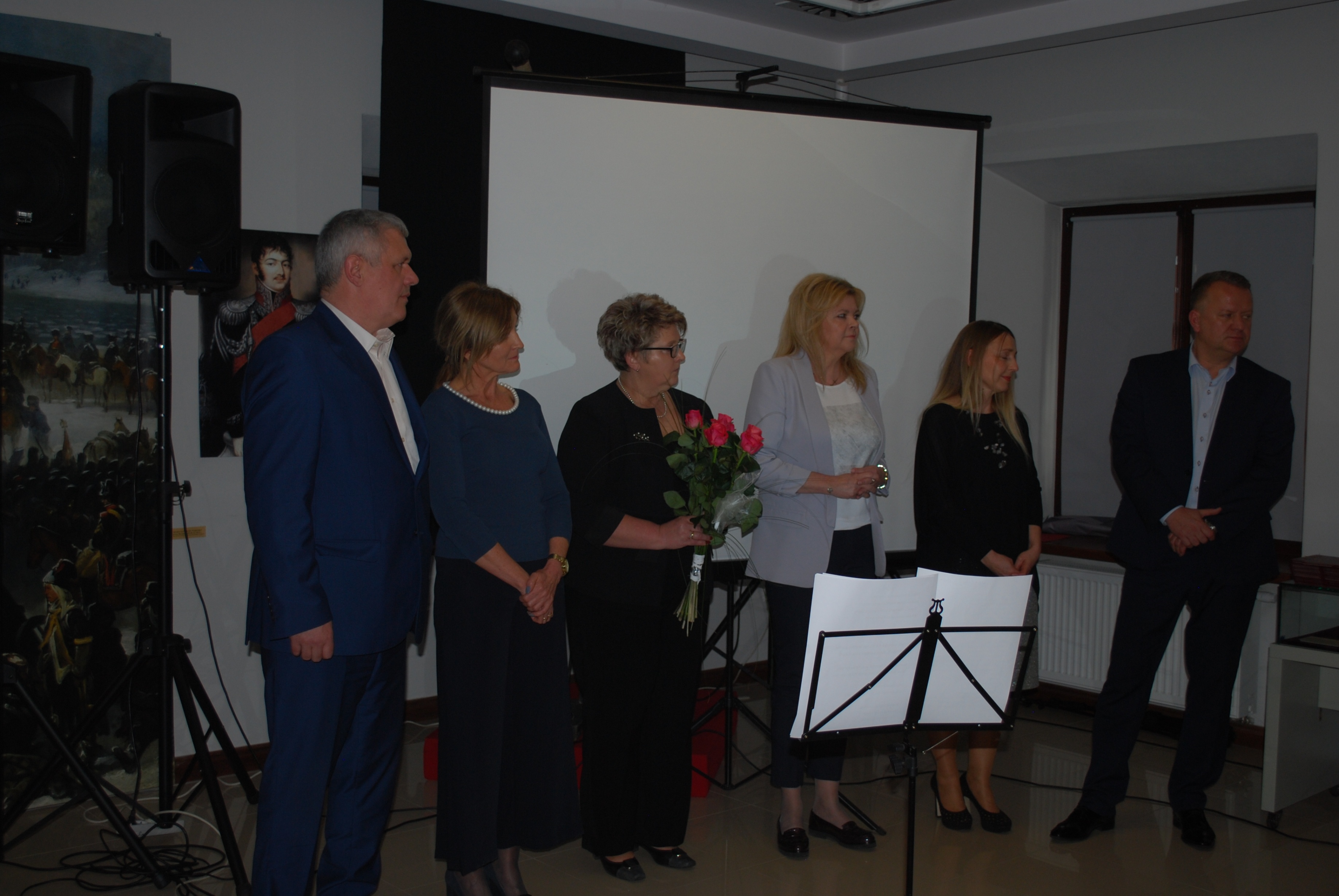 Laureatka Justyna Jeżowska oraz Andrzej Brocki Dyrektor Zespołu Szkół Ponadgimnazjalnych im. mjra Henryka Sucharskiego w Przasnyszu i koordynator wolontariatu Aneta Wolińska
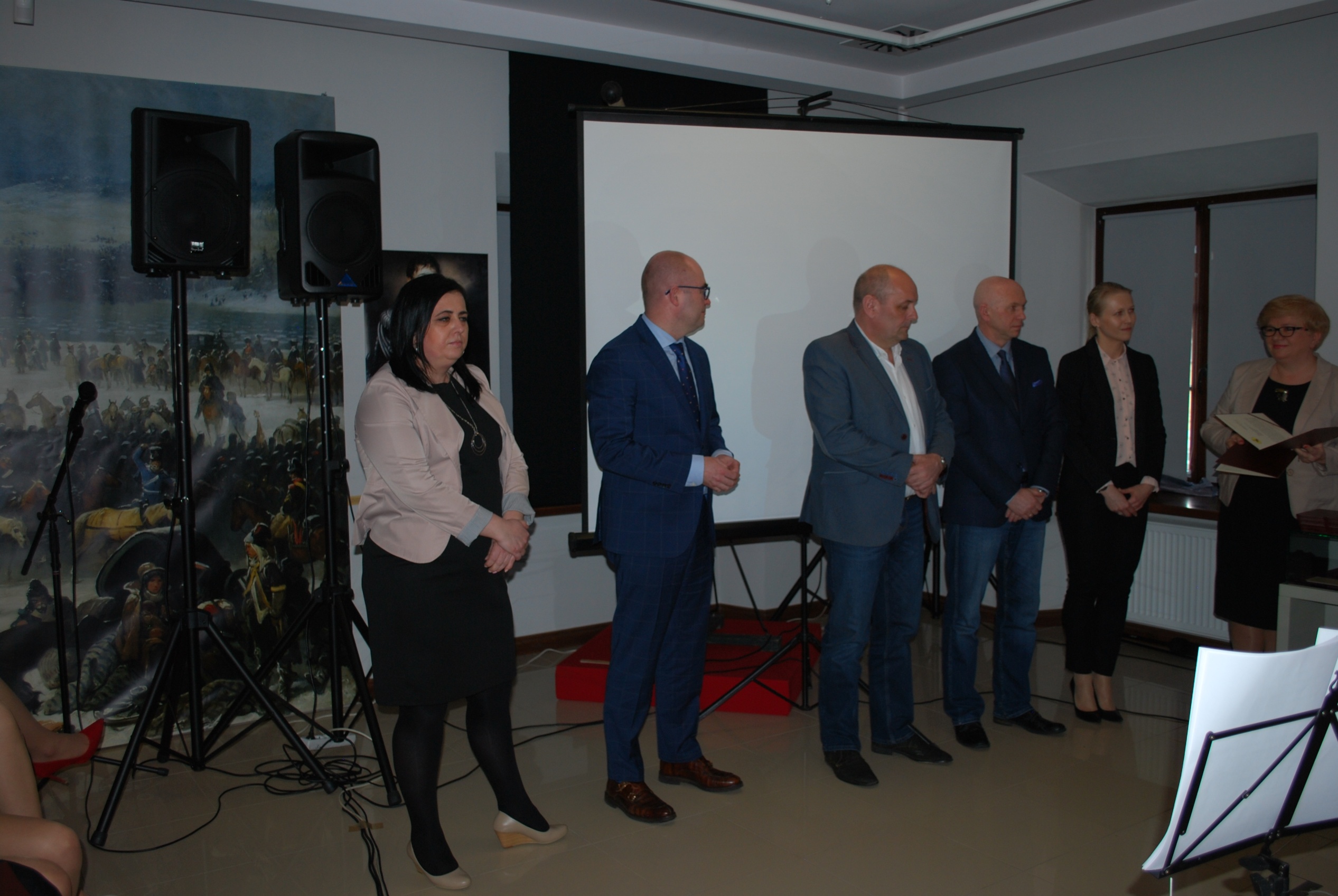 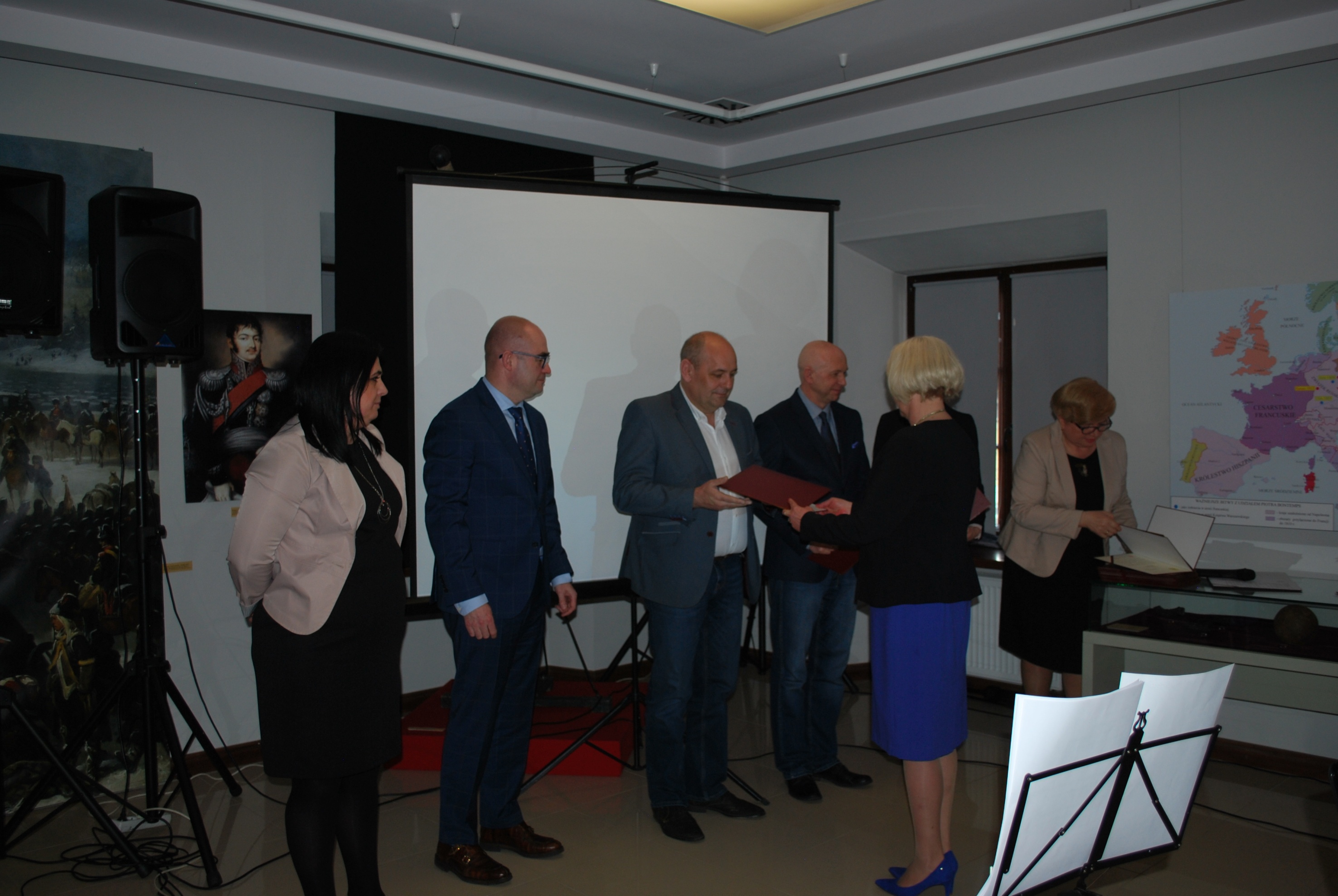 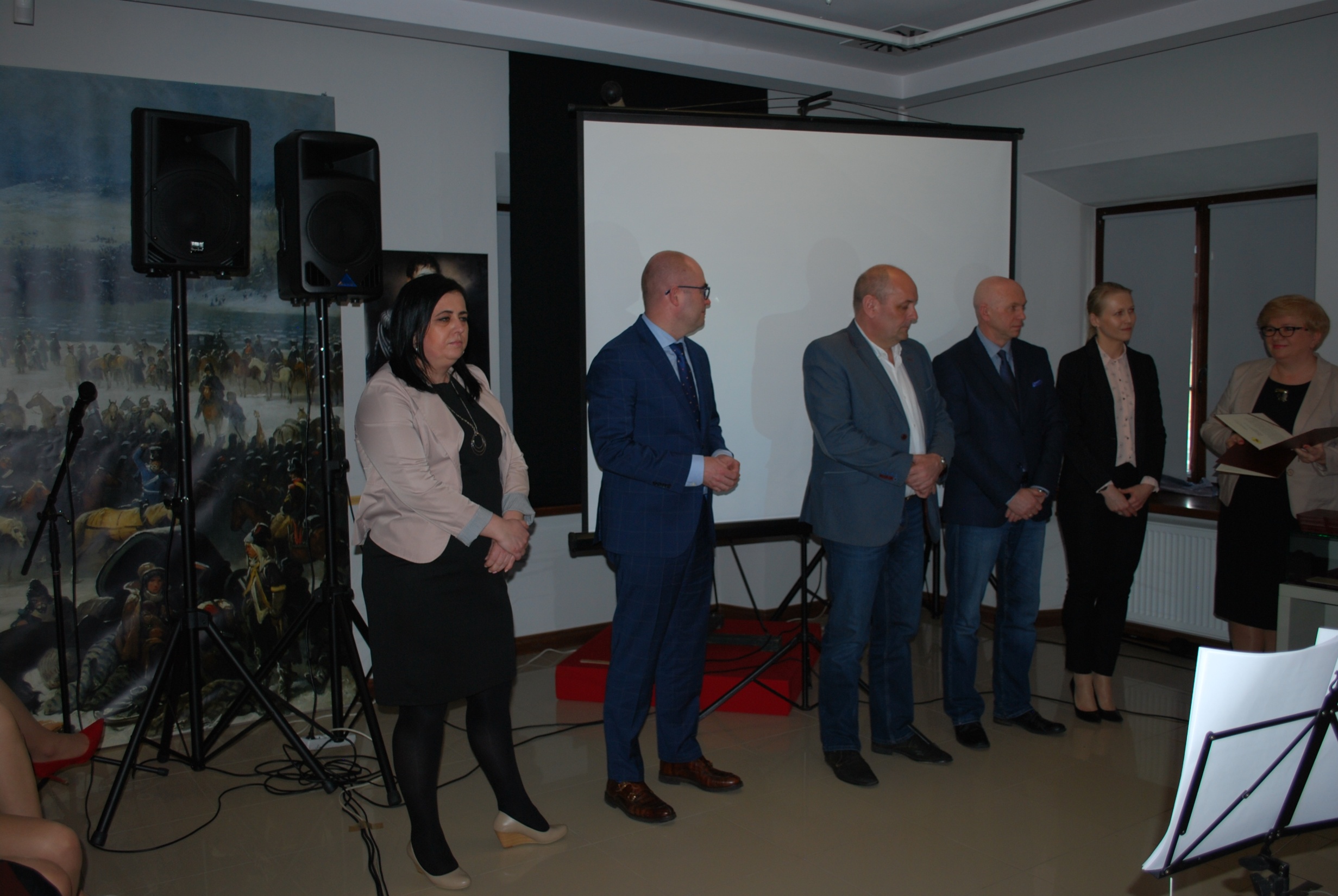 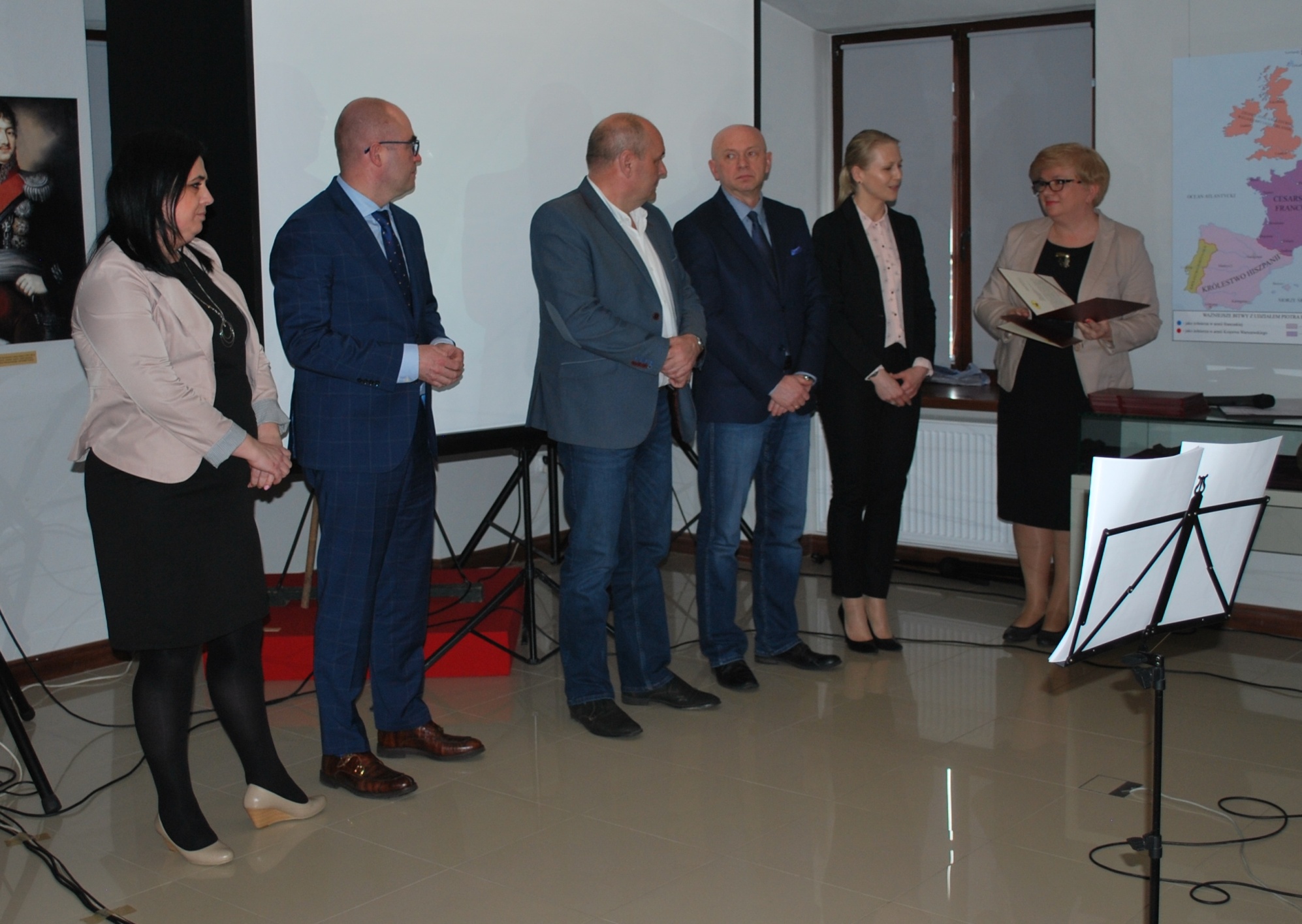 Laureat Wojciech Ostrowski oraz Małgorzata Sobiesiak Dyrektor Miejskiej Biblioteki Publicznej w Przasnyszu i koordynator wolontariatu Wanda Zagroba
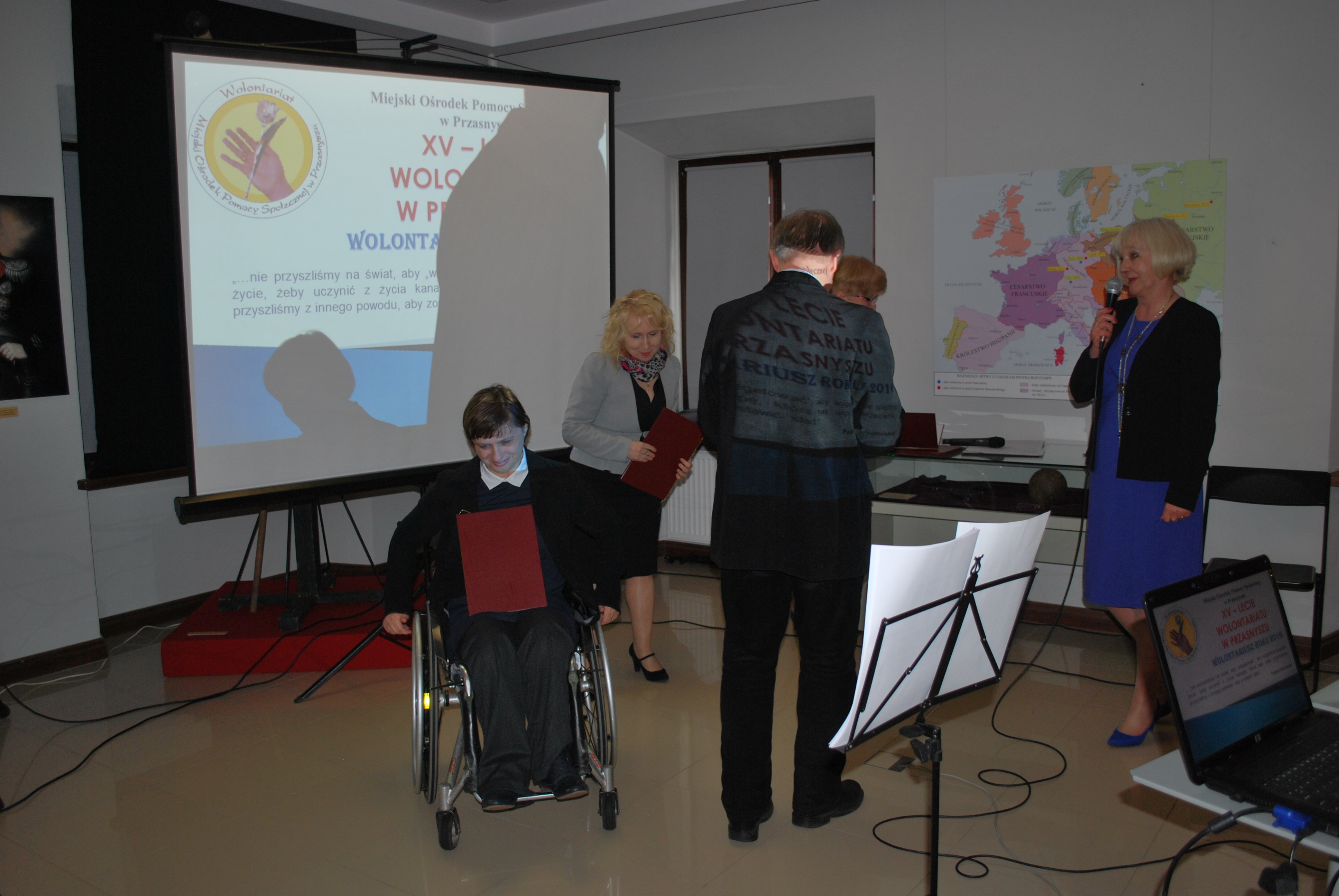 Laureatka Maria Brzostek oraz Siostra Waleria Postek ze Zgromadzenia Sióstr Miłosierdzia św. Wincentego a` Paulo w Przasnyszu
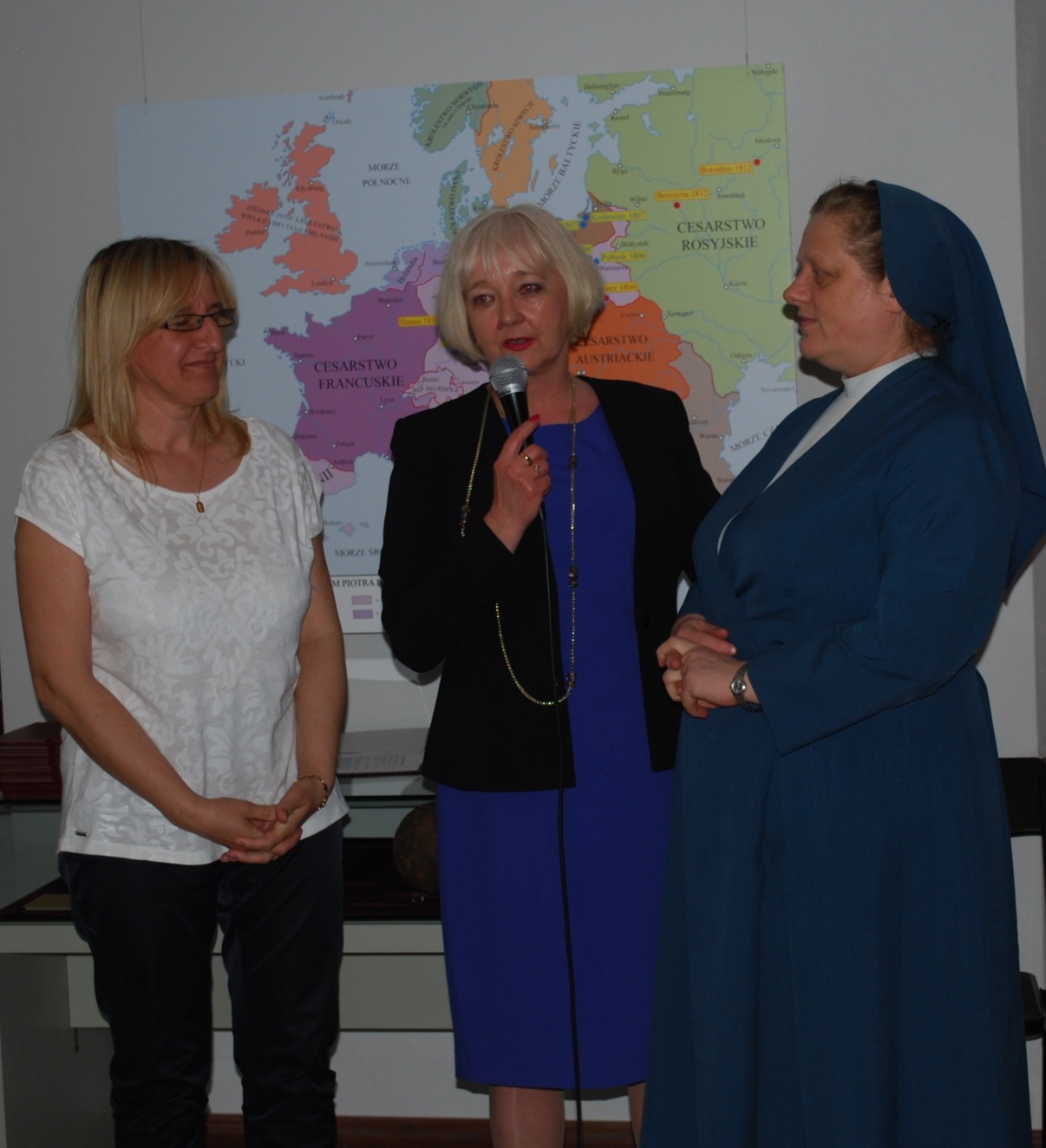 Laureatka Ewelina Drabińska oraz Arkadiusz Siejka, Dyrektor Szkoły Podstawowej nr 1 z Oddziałami Integracyjnymi im. Kawalerów Orderu Uśmiechu w Przasnyszu  i koordynator wolontariatu Barbara Bieńkowska
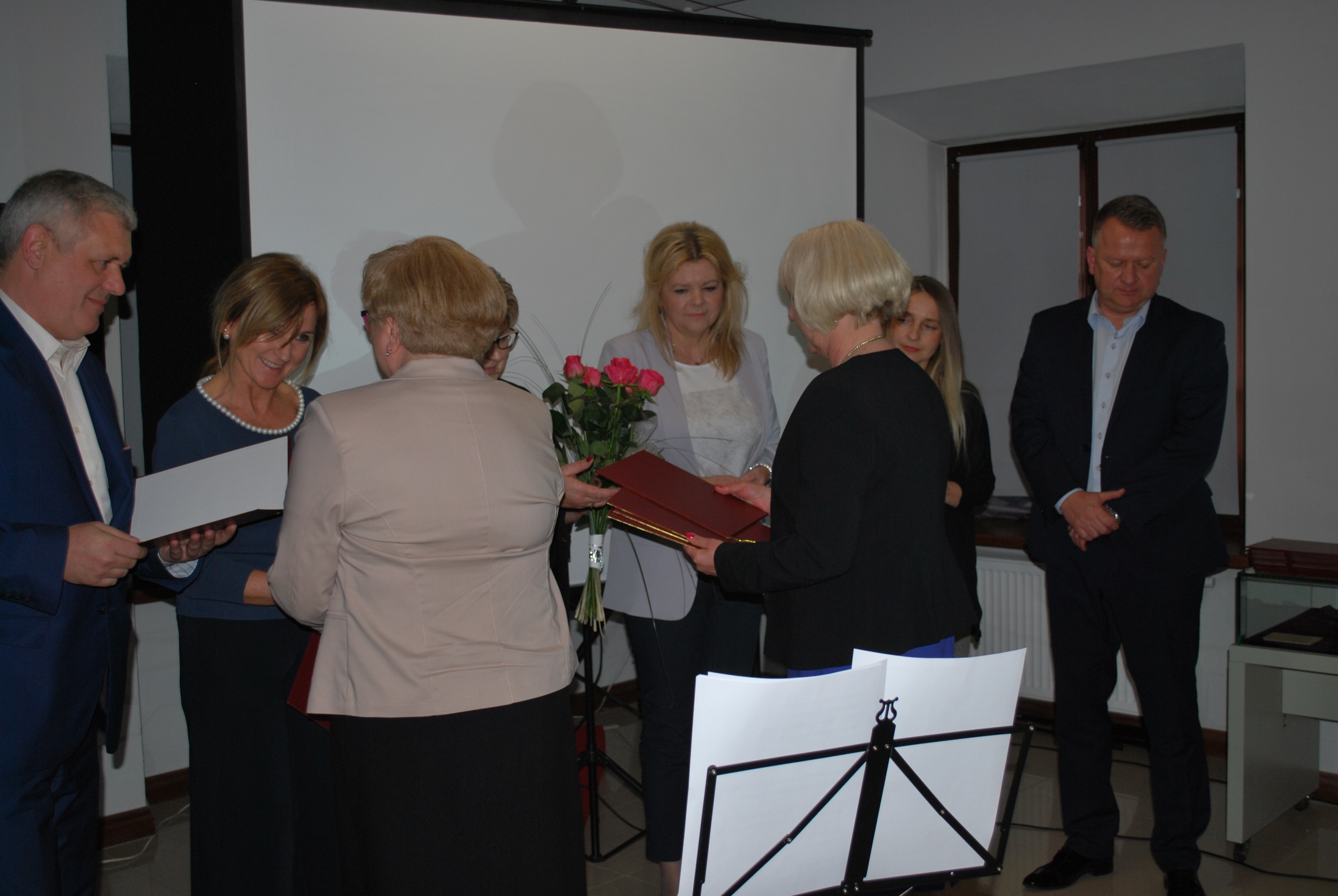 Laureatka Urszula Hanna Bojarska oraz Hanna Tomaszewska Dyrektor Szkoły Podstawowej nr 2 im. Henryka Sienkiewicza w Przasnyszu i koordynator wolontariatu Joanna Czaplicka – Żywiec
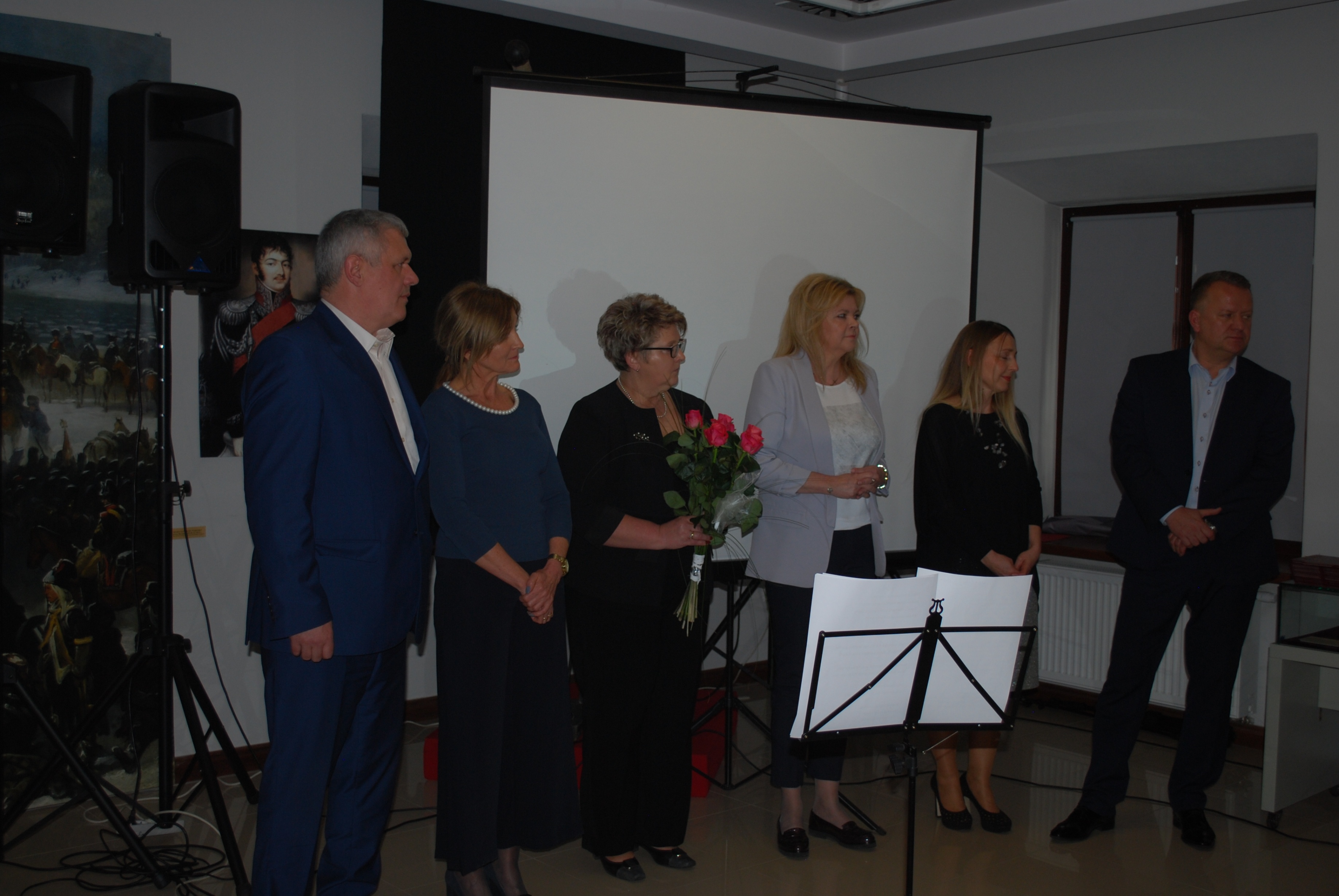 Laureatka Milena Kurzyńska oraz Siostra Dyrektor Waleria Postek, Dyrektor Domu Pomocy Społecznej Zgromadzenia Sióstr Miłosierdzia św. Wincentego a Paulo w Przasnyszu i Ewa Wojciechowska, pracownik DPS Przasnysz, ul. Świerczewo 9
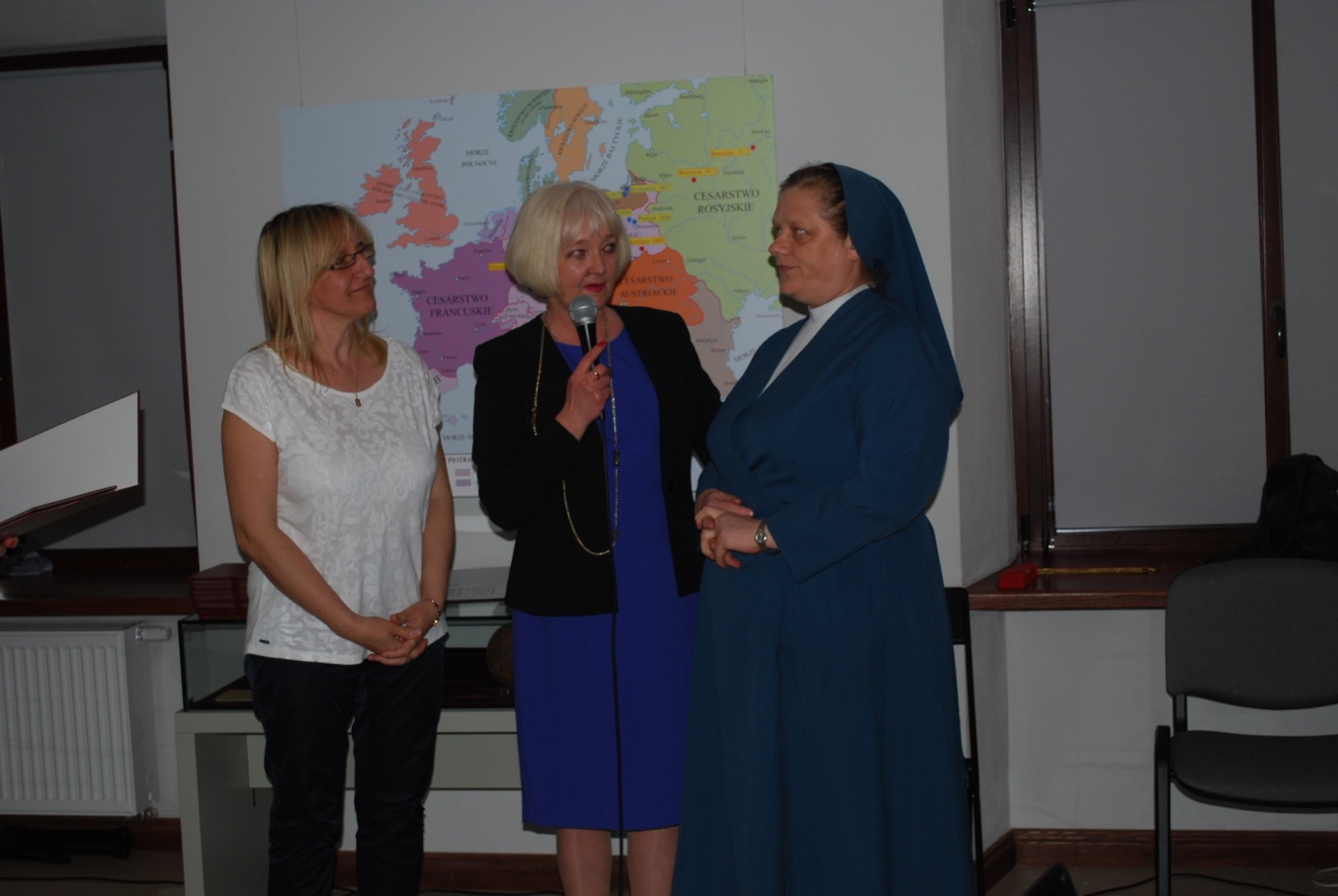 Laureatki Alicja Adamczyk, Patrycja Bączek, Ewa Leleniewska oraz Jolanta Gołębiewska, Dyrektor Zespołu Szkolno – Rewalidacyjno – Wychowawczego „JESTEM”
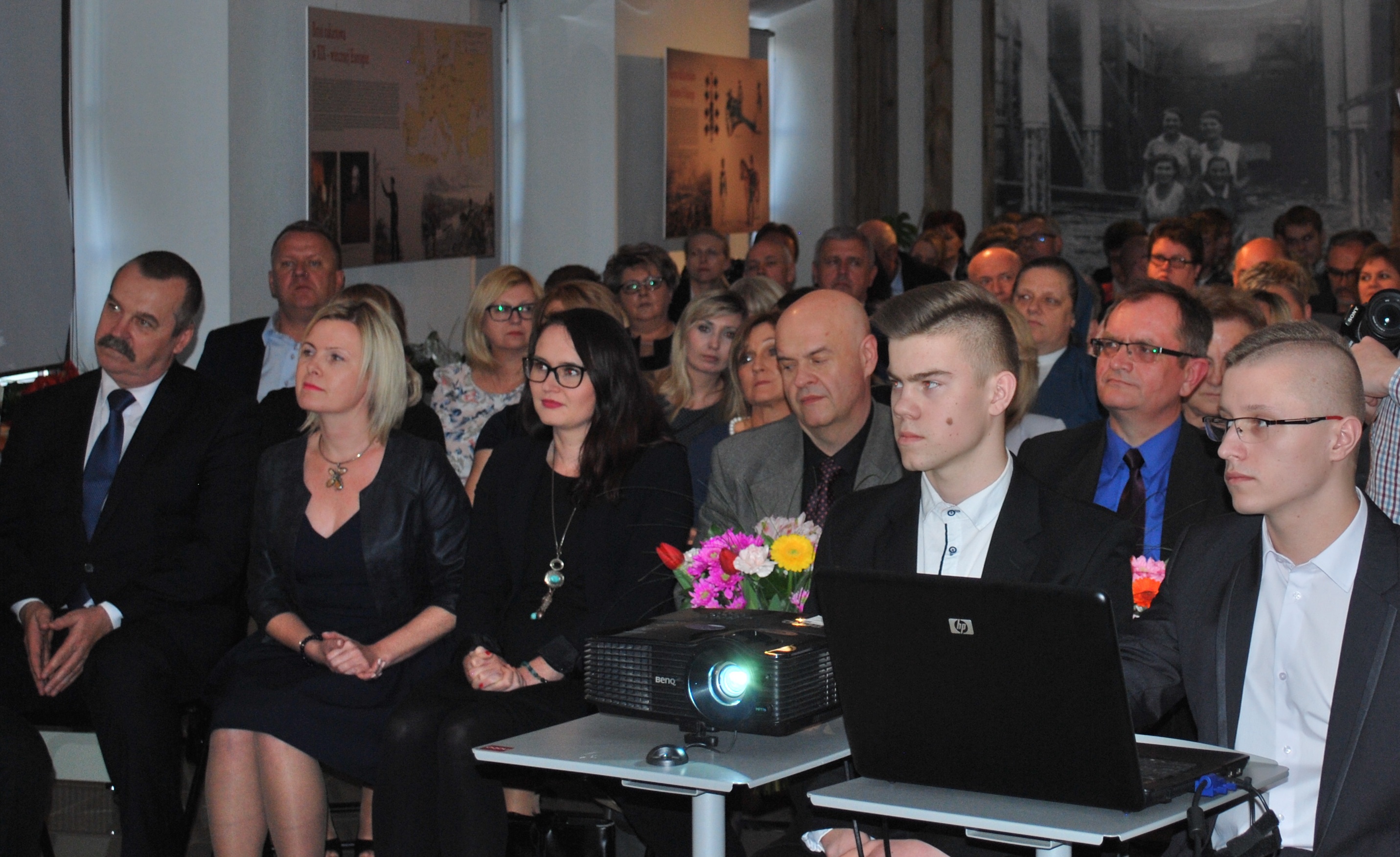 Laureatka Klaudia Zawadzka oraz Dyrektor Publicznego Przedszkola nr 2 z Oddziałami Integracyjnymi w Przasnyszu, Małgorzata Osowska
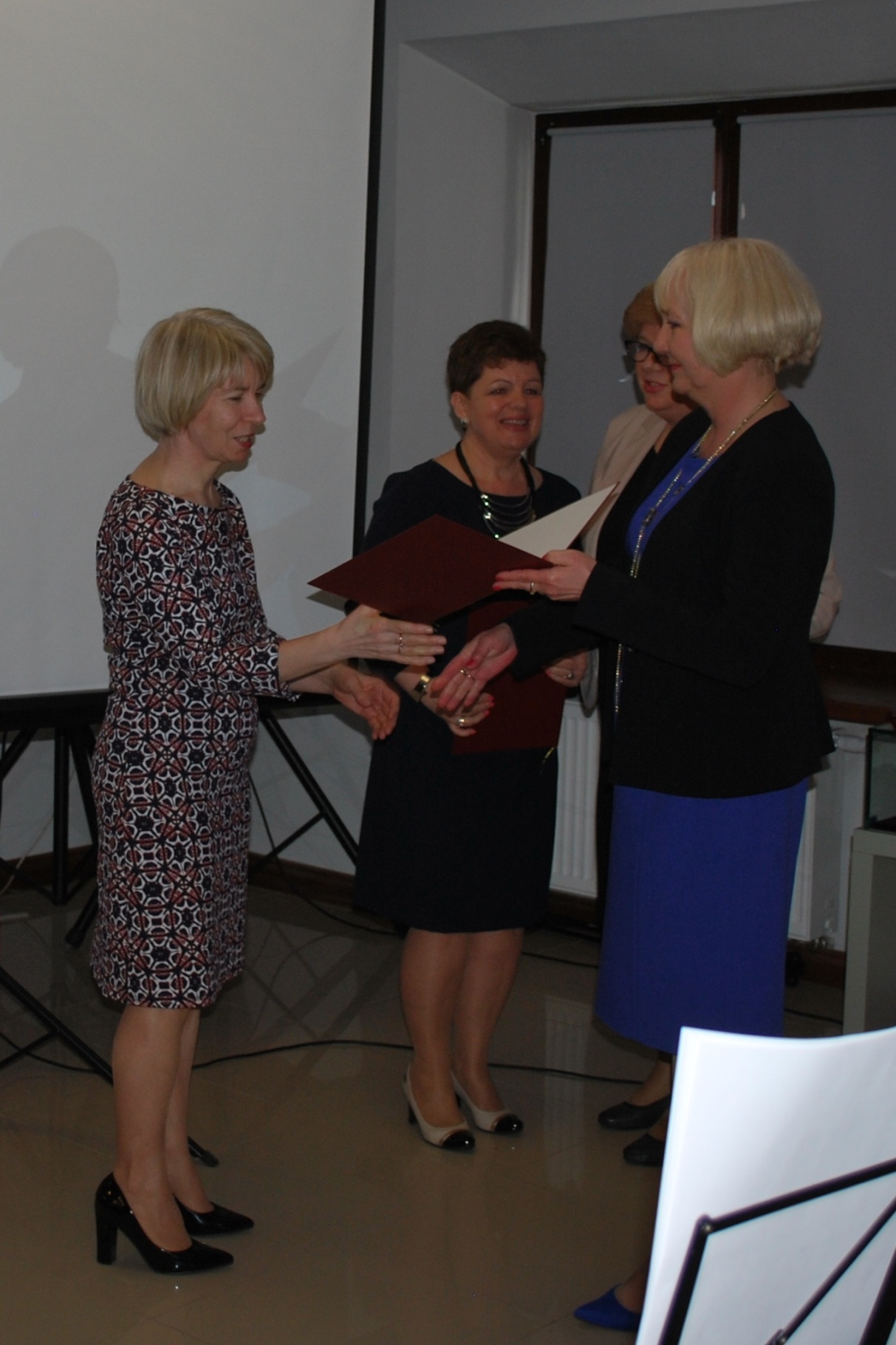 Laureat Szymon Łazarz oraz Ks. Kanonik mgr Romuald Ciesielski Proboszcz Parafii Chrystusa Zbawiciela w Przasnyszu i Prezes Parafialno – Uczniowskiego Klubu Sportowego Bogdan Ćwiek
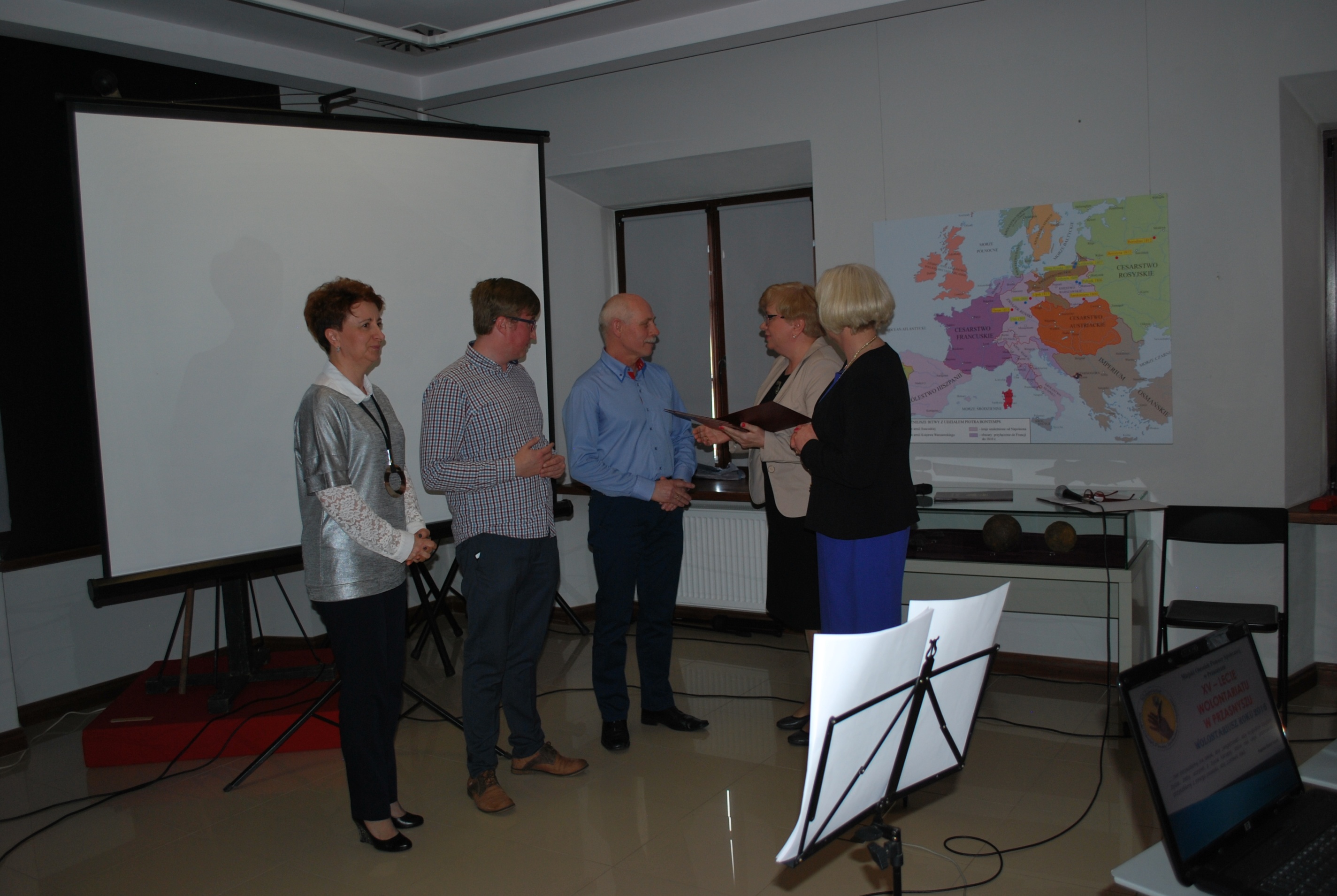 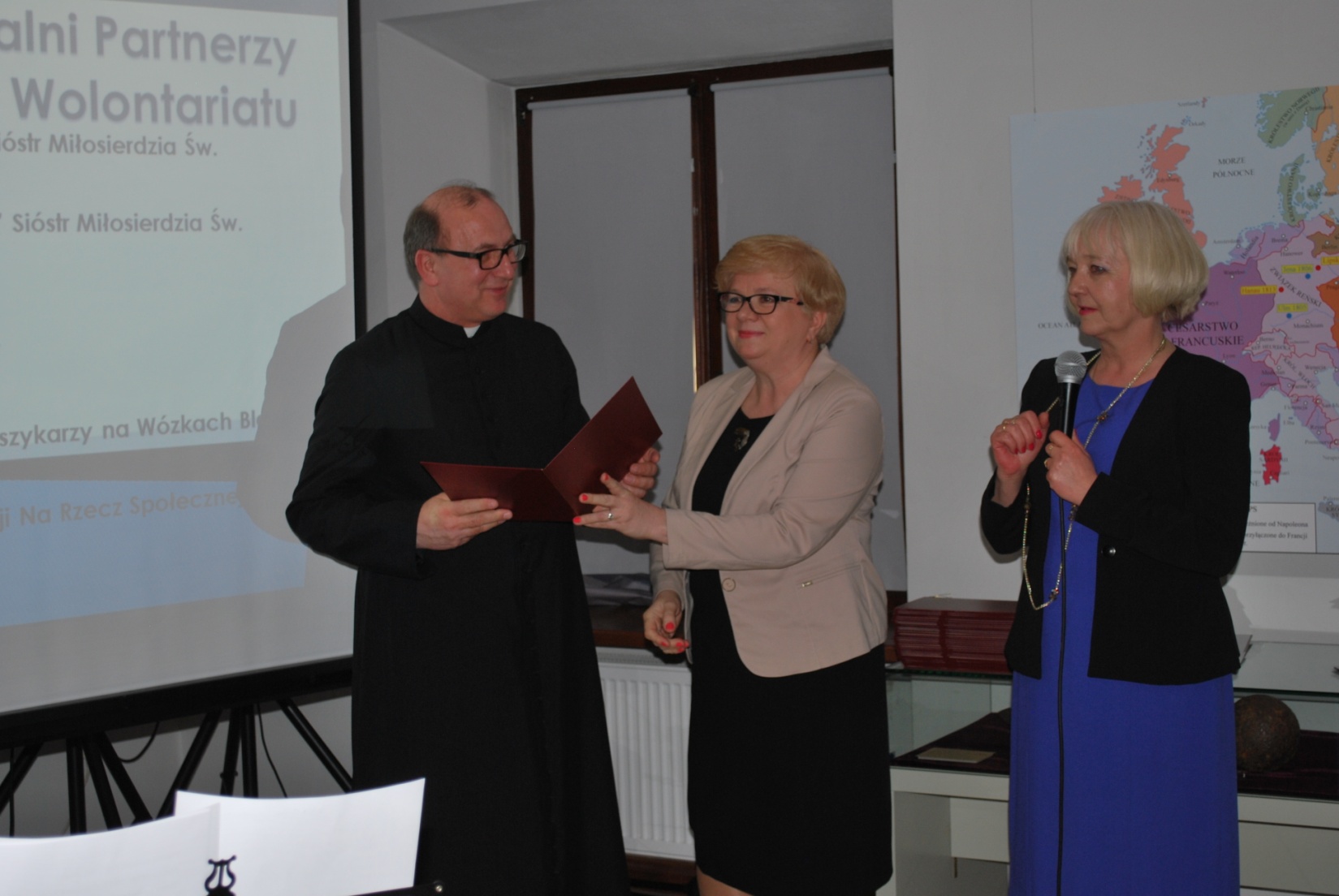 Laureatka Katarzyna Wendt oraz Joanna Janusewicz i Magdalena Marek z Mazowieckiego Instytutu Kultury
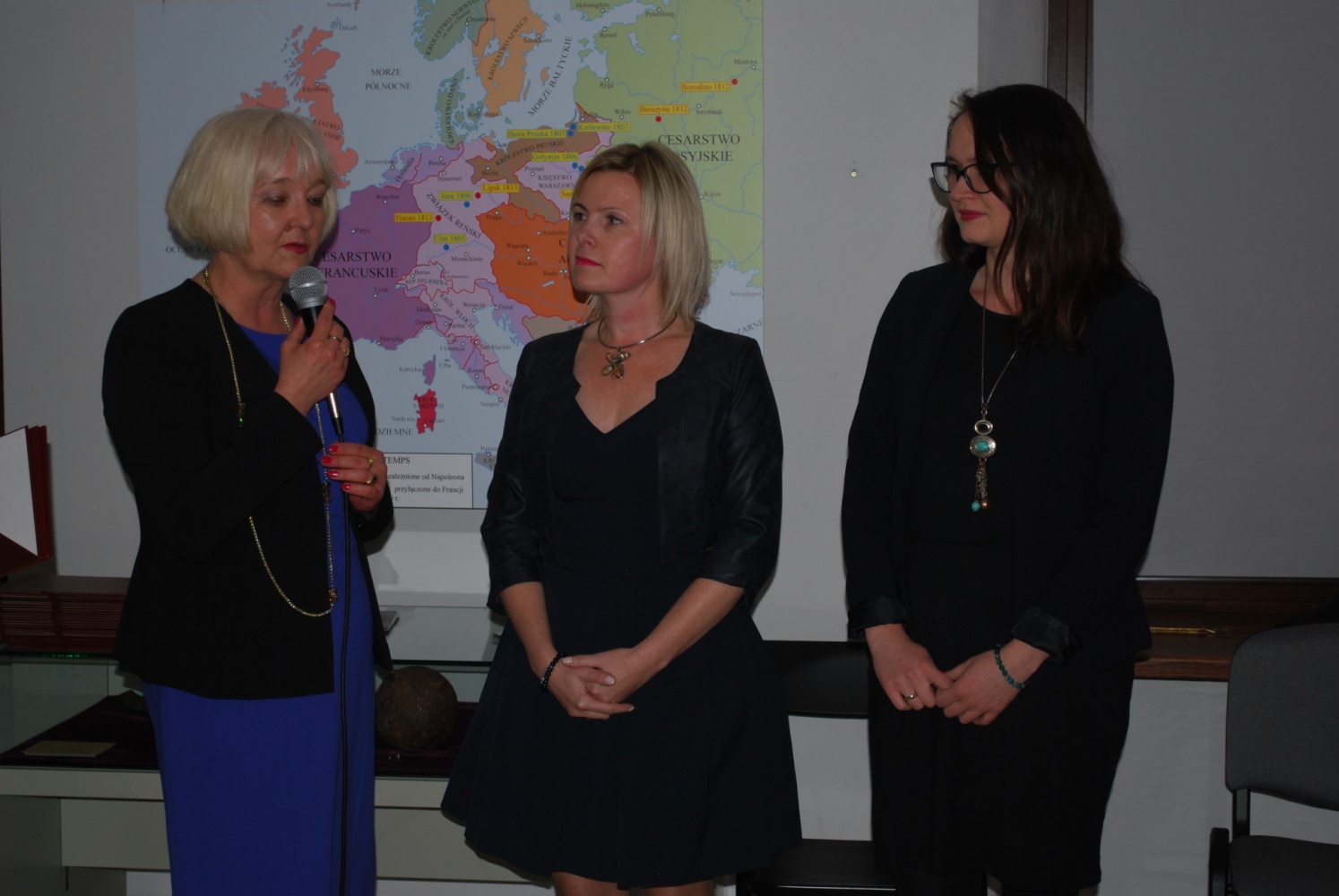 Nad  nagłośnieniem  uroczystości czuwał Mariusz Nawrocki
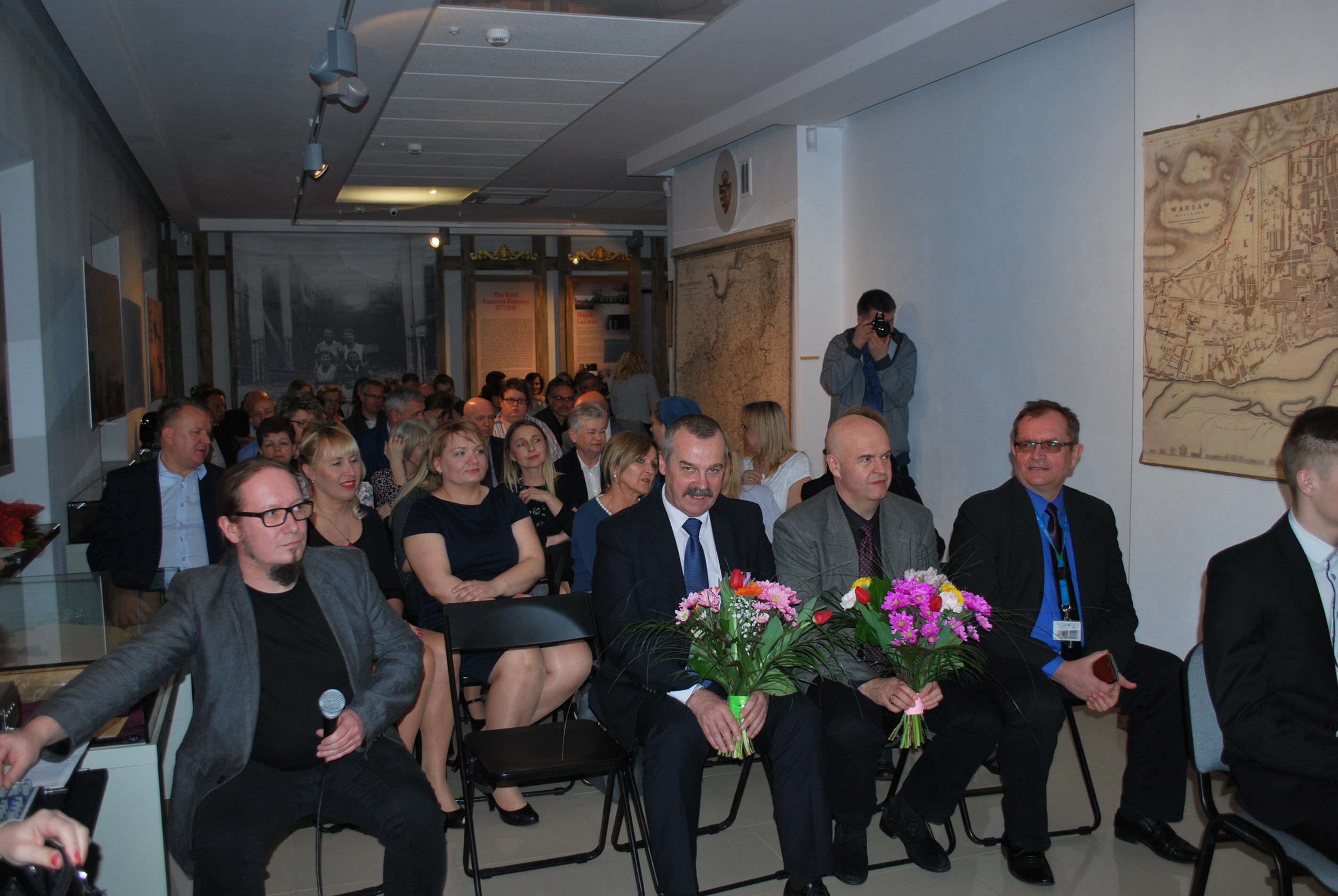 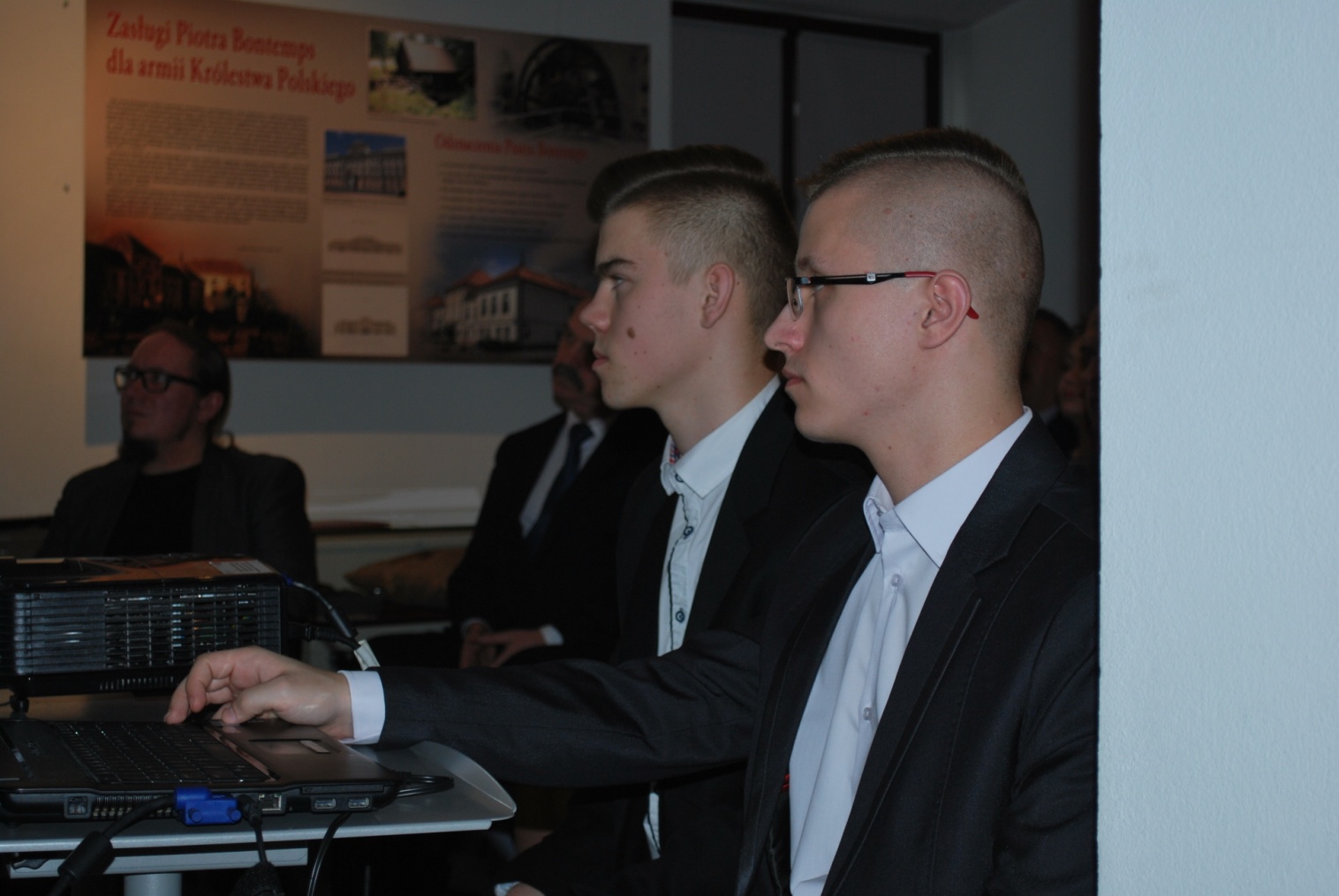 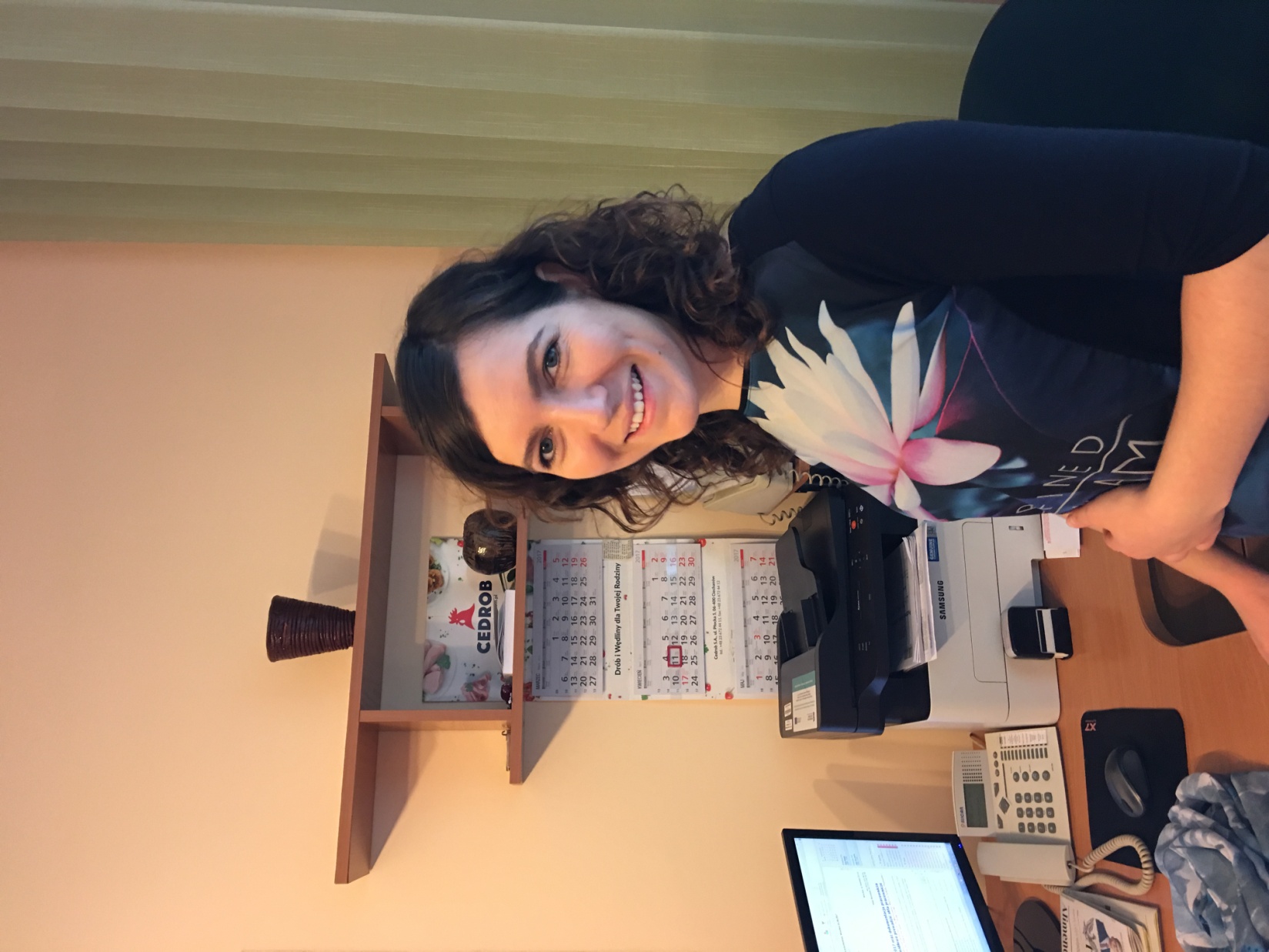 Serwisem kawowym, krojeniem tortu oraz robieniem zdjęć zajęła się Justyna Kukawka z pomocą Karoliny Tomaszewskiej
Obsługę multimedialną pełnili wolontariusze: Jakub Marciniak i Krystian Dominiki
Nad całością uroczystości czuwała Dyrektor Joanna Cieślik razem z koordynatorem wolontariatu Anną Beatą Juklaniuk Uroczystość „od zaplecza” pilotowała Katarzyna Banul - ŻyraGościła nas w Muzeum Historycznym Dyrektor Agnieszka Brykner
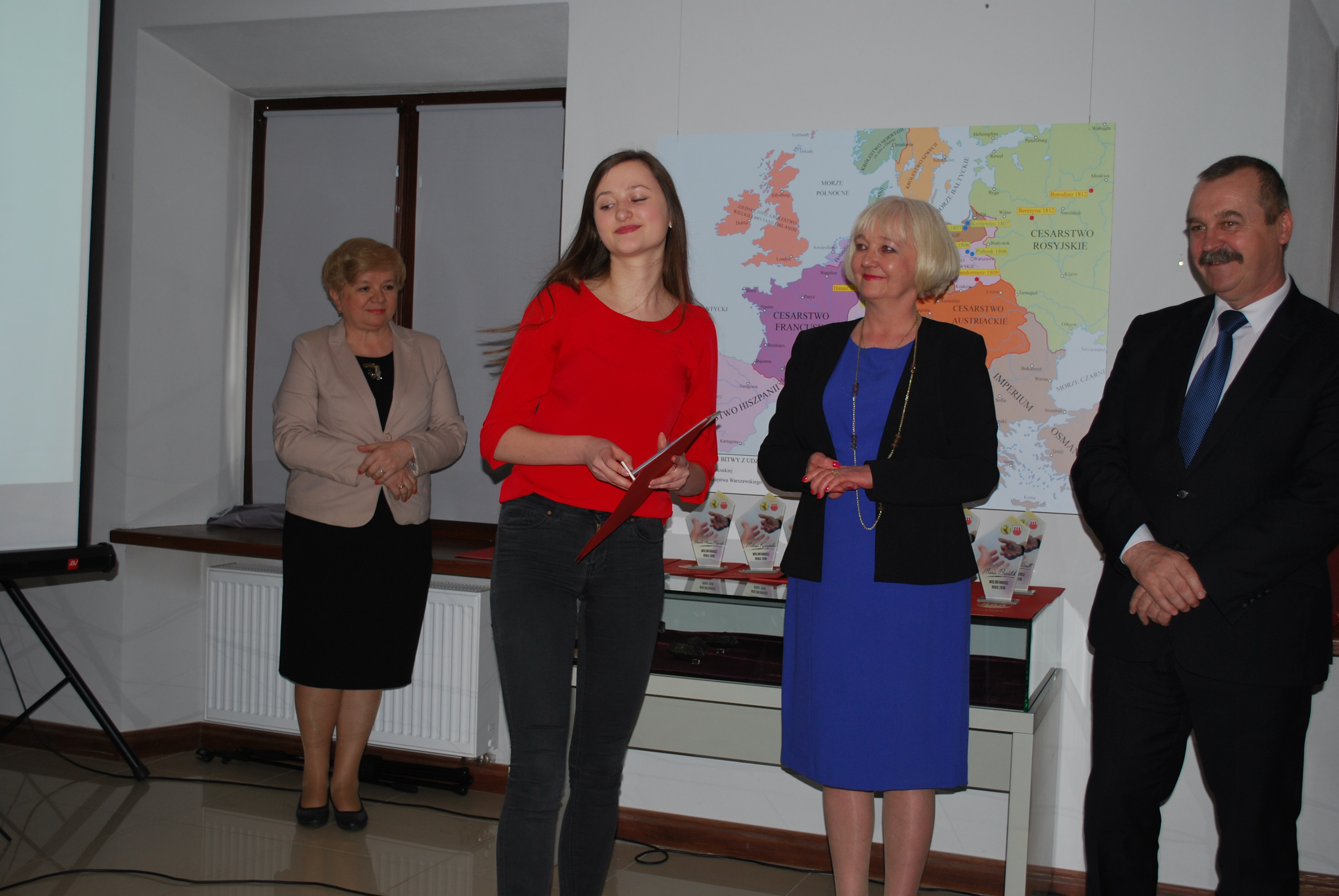 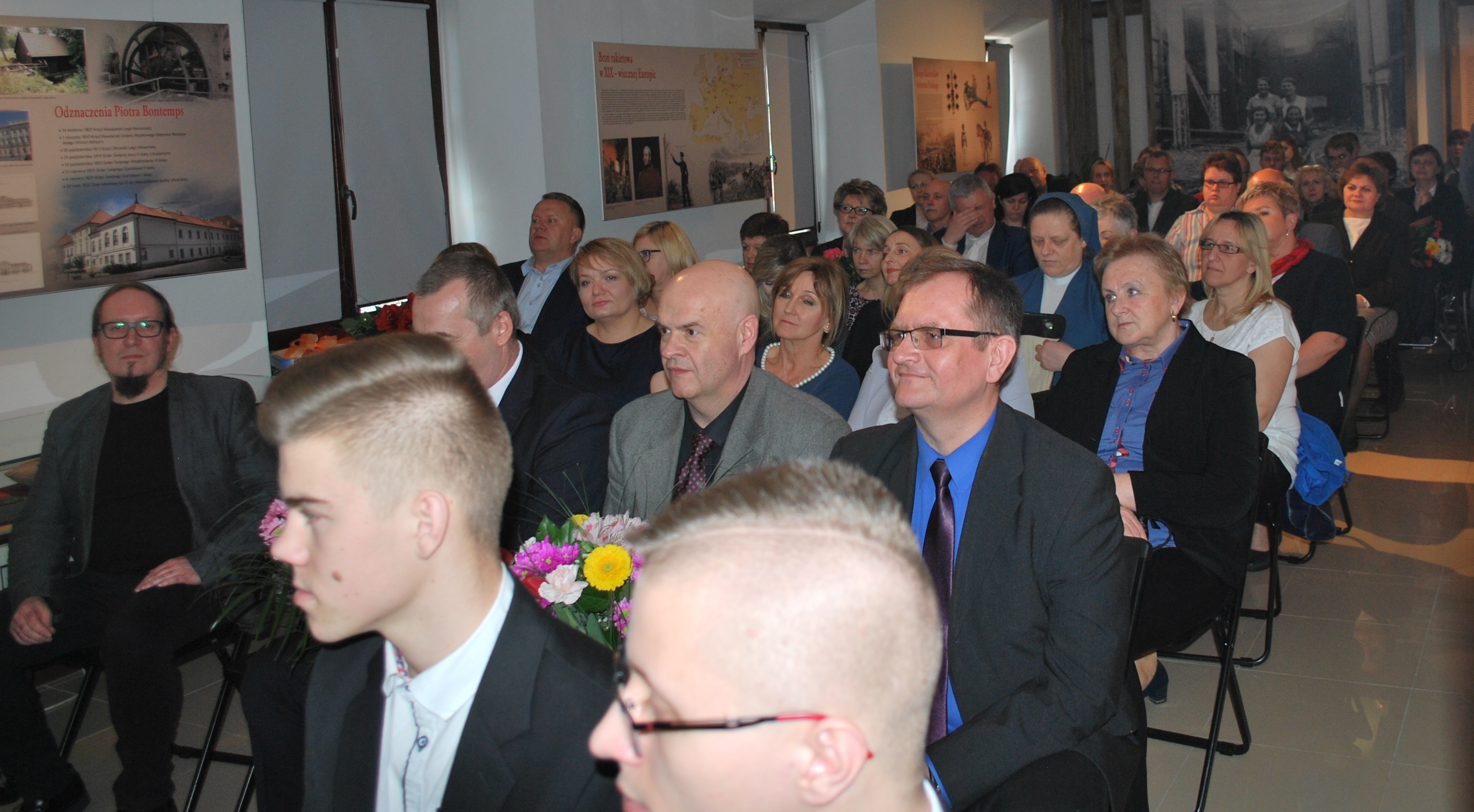 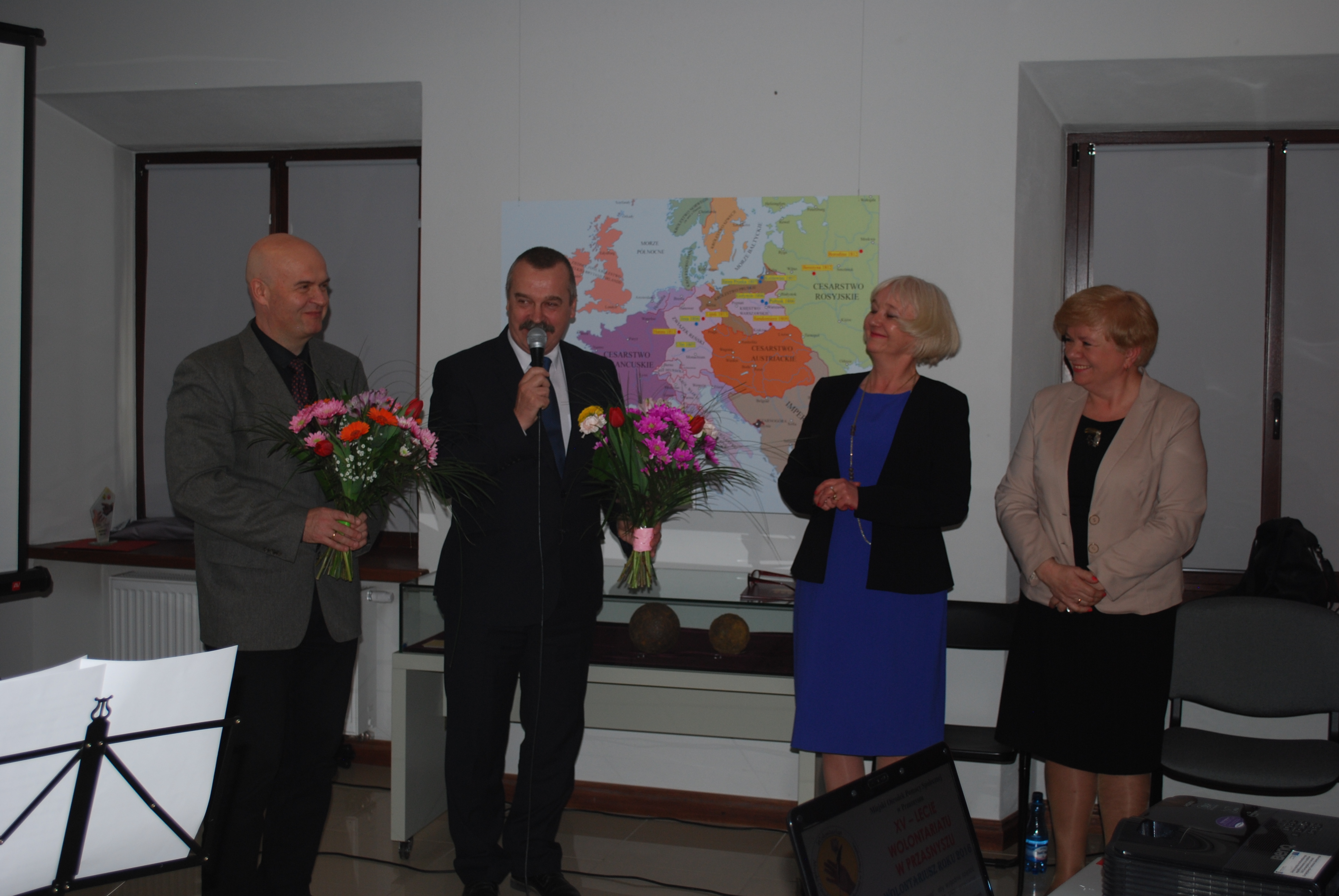 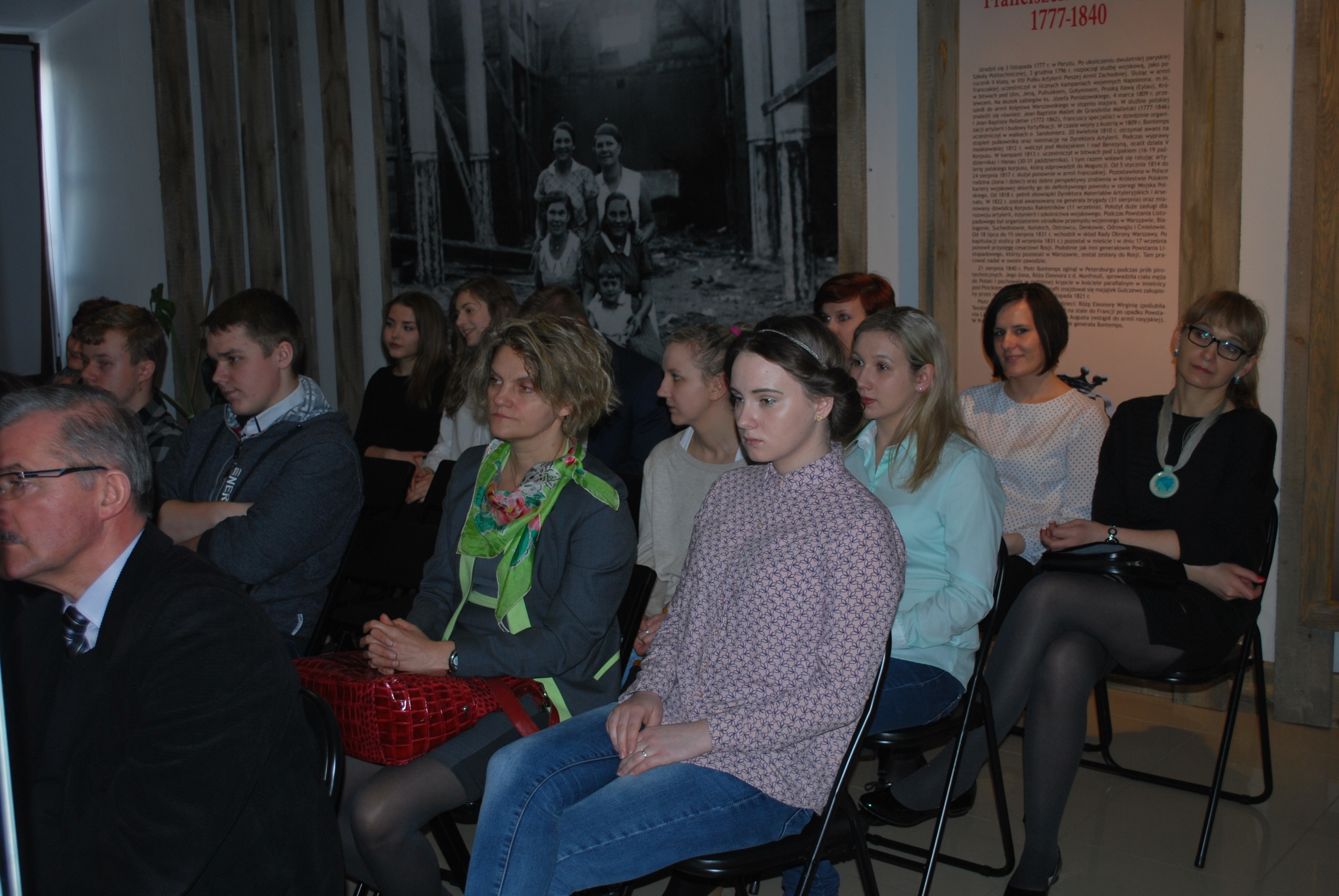 Miejski Ośrodek Pomocy Społecznejw Przasnyszu  XV – LECIE  WOLONTARIATU  W PRZASNYSZU WOLONTARIUSZ ROKU 2016
„…nie przyszliśmy na świat, aby „wegetować”, aby wygodnie spędzić życie, żeby uczynić z życia kanapę, która nas uśpi; przeciwnie, przyszliśmy z innego powodu, aby zostawić ślad.”
Papież Franciszek




Przasnysz, 6 kwietnia 2017r.
Prezentację przygotowała: Anna Beata Juklaniuk